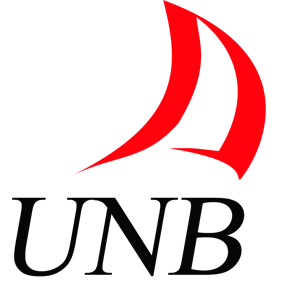 A Novel Visual Anomaly Detection Method
Iman Sharafaldin and Ali A. Ghorbani
Canadian Institute for Cybersecurity (CIC), University of New Brunswick (UNB)
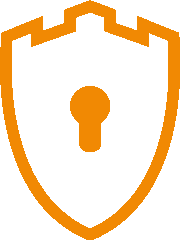 CIC
ABSTRACT
We propose a novel visualization technique (Eagle-Eye) for intrusion detection, which visualizes a host as a community of system call traces in two-dimensional space.  The goal of to visually cluster the system call  traces.  Although it can easily perceive anomalies using EagleEye  view, we propose two different methods called  SAM  and  CPM  that use the concept of data depth to help administrators distinguish between normal and abnormal behaviors.   Our experimental results conducted on  Australian  Defence  Force  Academy  Linux Dataset (ADFA-LD), which is a modern system calls dataset that includes new exploits and attacks on various programs show EagleEye ’s efficiency in detecting different exploits and attacks.
Modified t-Stochastic Neighbor Embedding
Experiments
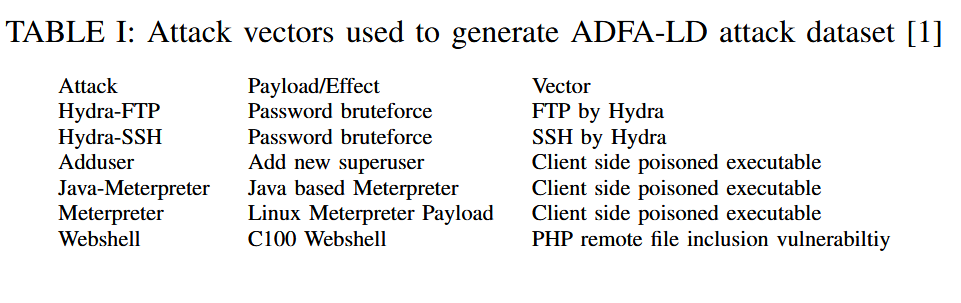 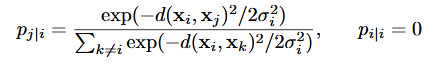 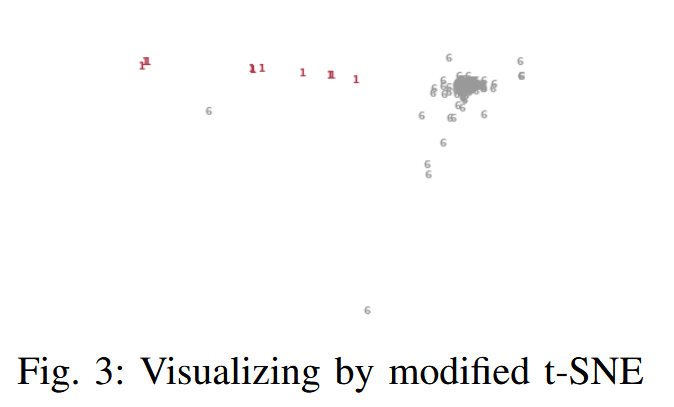 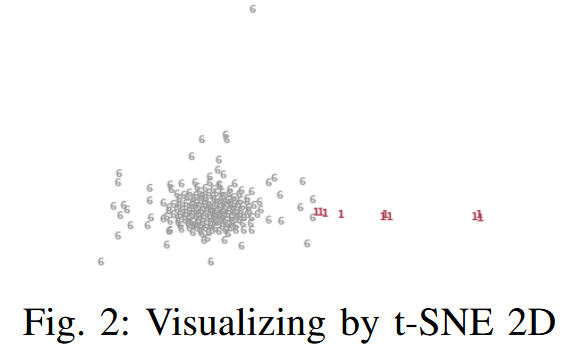 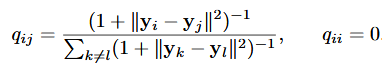 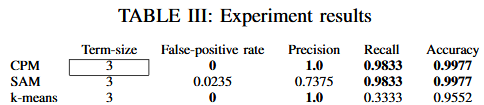 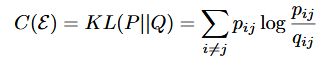 Visualizing Anomalies
Spherical Depth
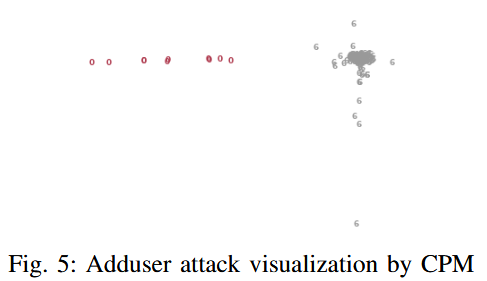 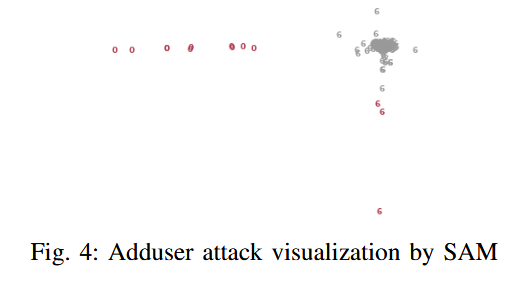 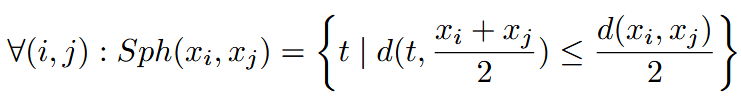 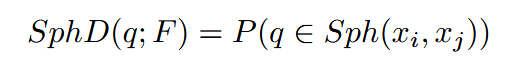 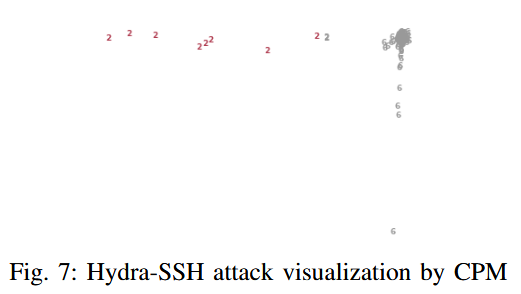 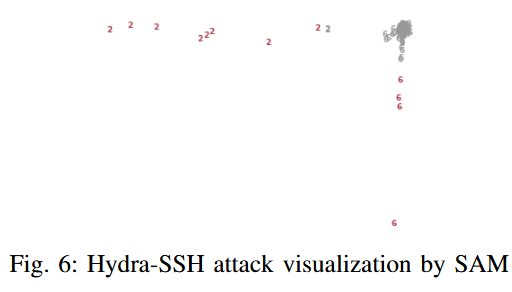 .
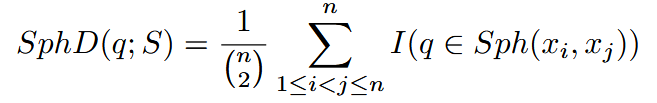 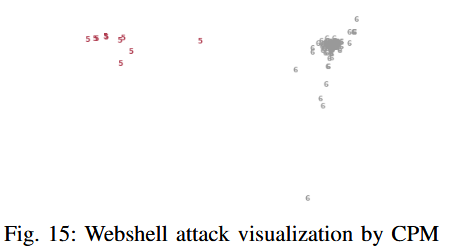 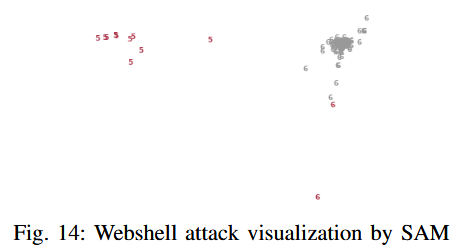 Results:
Satisfied  Area  Method  (SAM): In this method  we define a circular area with a radius of σ and center of data depth, which is called  ‘Satisfied  Area.’  Thus, any point which stays out of  the  Satisfied Area is considered as an anomaly or attack.
Confident  Partition  Method  (CPM): Based on our experiments  we  determined  that  if  we  partition  the space  into  three  sections  defined  by  vertical  lines positioned  one σ away  from  the  data  depth,  the majority  of  activities  falling  outside  the  data  depth partition  can  be  classified  as  attacks,  and  the  rest can  be  considered  as  normal  activities,  we  call  this partition ’Confident Partition’.
Conclusion
In order to visualize network anomalies, EagleEye generates a 3-gram feature vector for each system call trace.
Then it visualizes the system by using a modified version oft-SNE
Next, it highlights anomalies by two proposed methods SAM and CPM. 
Experimental results on ADFA-LD show that the proposed technique is an effective and practical solution for detecting unknown attacks and exploits.